Деятельность МОЦ по сопровождению школ с низкими результатами обучения
Васинова Н.Д., руководитель муниципального образовательного центра поддержки и развития  муниципальной системы образования
Стратегические ориентиры государственной политики в области образования:
	
	- обеспечение глобальной конкурентоспособности российского образования, вхождение Российской Федерации в число 10 ведущих стран мира по качеству общего образования (повышение доступности качественного образования, соответствующего требованиям инновационного развития экономики, современным потребностям общества и каждого гражданина). 

- «Важен каждый ученик». Под таким лозунгом Министерство просвещения запускает проект «500+». Реализация проекта усилит работу ведомства по повышению качества образования, обеспечив при этом поддержку школ с низкими образовательными результатами, работающими в сложных социально-экономических условиях, а также адресную поддержку учащихся с проблемами в обучении.
Деятельность МОЦ по сопровождению школ с нестабильными результатами
Цель: повышение качества образования в ШНРО через консолидацию педагогического и ресурсного потенциала сети муниципальных общеобразовательных  организаций
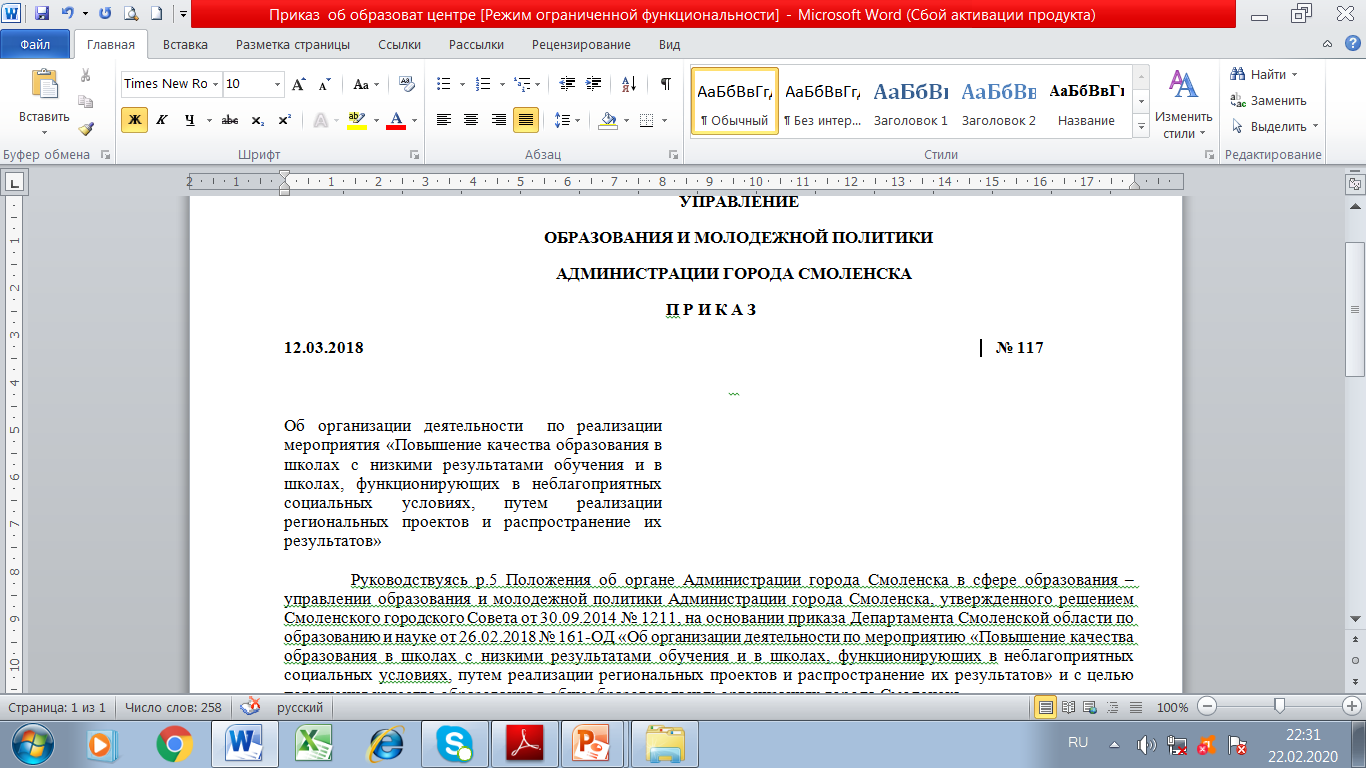 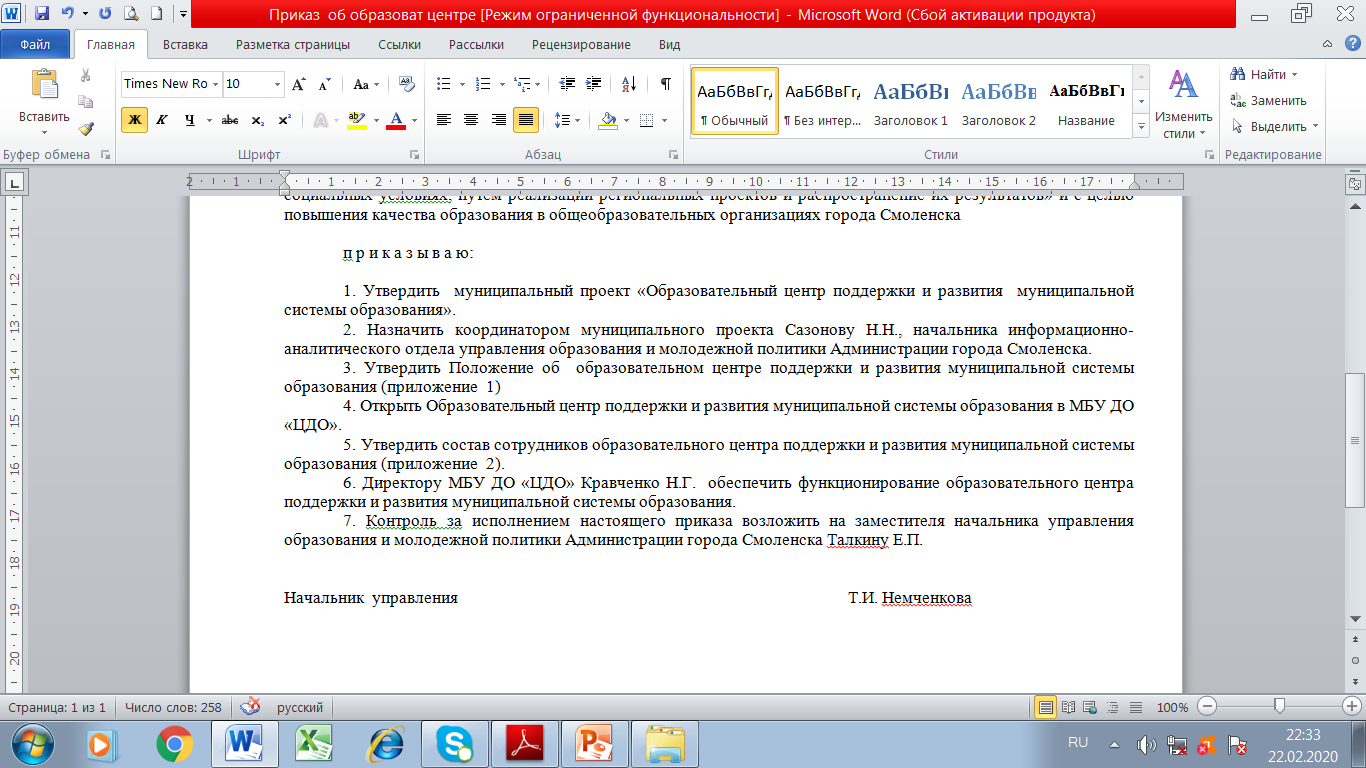 Деятельность МОЦ по сопровождению школ с нестабильными результатами
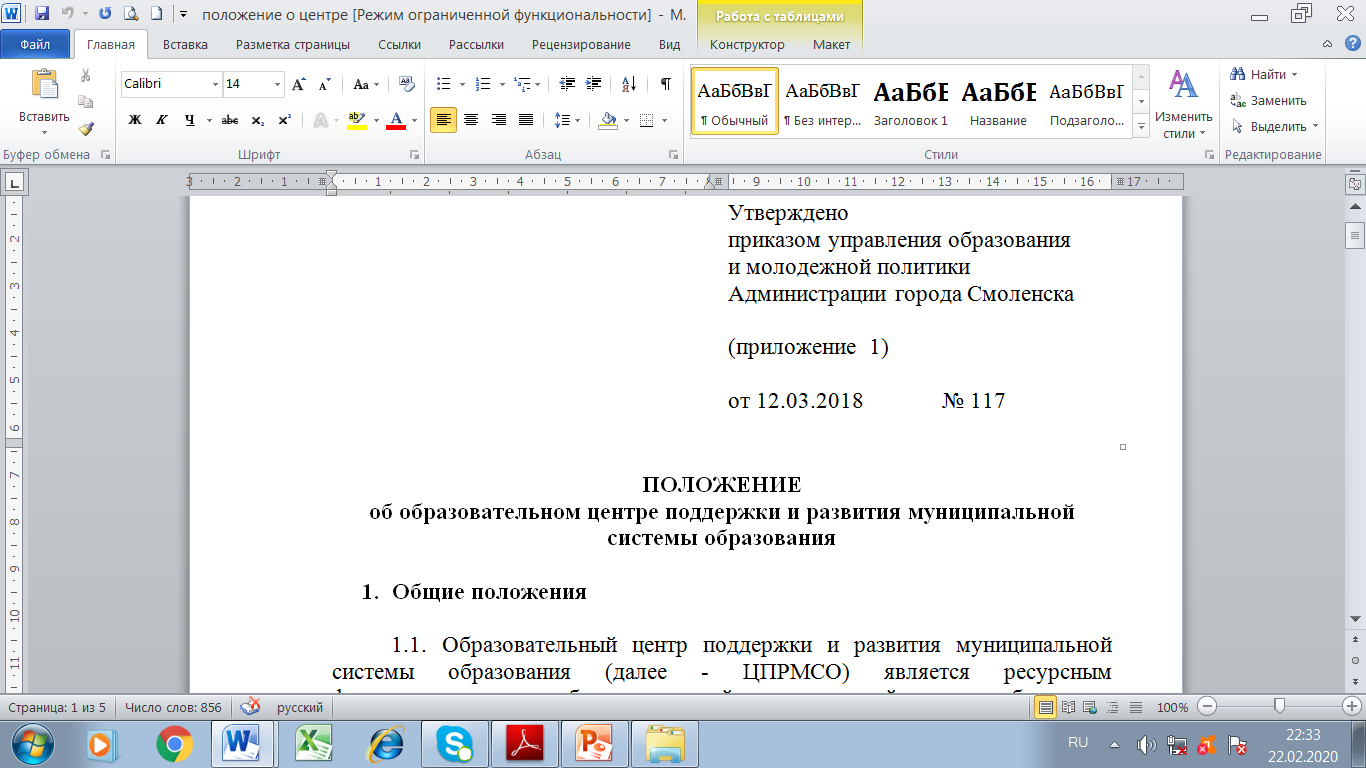 Деятельность МОЦ по сопровождению школ с низкими результатами обучения
Задачи:
Разработка системы показателей и индикаторов, характеризующих состояние и динамику развития муниципальной системы образования.
Разработка, адаптация методик оценки качества образования, с целью идентификации группы ШНРО и ШФНСУ с учетом особенностей муниципальных ОО. 
Организация мониторинговых исследований по вопросам качества образования с целью идентификации группы ШНРО и ШФНСУ. 
Организационно-технологическое сопровождение сетевого взаимодействия между образовательными организациями в муниципальном образовании.
Организационно-методическое сопровождение диагностики профессиональных затруднений педагогических работников муниципальных ОО.
Создание условий для повышения квалификации педагогических работников.
Информационное сопровождение оценки качества муниципальной системы образования.
Оказание   консультационных и информационных услуг в рамках сетевого взаимодействия ОО по вопросам повышения качества образования в группе ШНРО и ШФНСУ.
Методическое сопровождение функционирования и развития муниципальной системы оценки качества образования.
Деятельность МОЦ по сопровождению школ с нестабильными результатами
Критерии для определения школ с низкими результатами обучения
 
Федеральные государственные образовательные стандарты предъявляют одинаковые требования к освоению образовательных программ обучающимися, вне зависимости от территориального расположения, наполняемости или других отличительных особенностей общеобразовательной организации, поэтому кластеризация школ, проведена только по одному признаку – уровень  образования.

Кластеры:
Основные общеобразовательные школы.
Средние общеобразовательные школы.
Для выявления школ с низкими результатами обучения анализируются образовательные результаты и достижения обучающихся:
- результаты ОГЭ, ЕГЭ;
- объективность результатов по федеральным оценочным процедурам;
- участие в олимпиадах и конкурсах, проводимых органами власти в сфере образования;
- результаты промежуточной аттестации. 
 
Методика определения школ с низкими результатами обучения
Заполнение всеми муниципальными общеобразовательными организациями диагностической карты (таблица 1, таблица 2).
Критерии, используемые в мониторинге,  характеризуют результаты с отрицательной стороны. Для каждой школы вычисляется сумма «отрицательных» критериев. Критерий оценивается в 1 балл, если ответ по нему положительный. Критерий оценивается в 0 баллов, если ответ по нему отрицательный. Критерий «Зона риска по результатам федеральных оценочных процедур» оценивается в 1 балл за выявление необъективности по каждому признаку.
Деятельность МОЦ по сопровождению школ с низкими результатами обучения
Рекомендуемые пороговые значения для идентификации общеобразовательной организации как школы с низкими результатами обучения
 
Средние общеобразовательные школы:
11 баллов и выше – школа с низкими результатами обучения.

Основные общеобразовательные школы:
- 6 баллов и выше – школа с низкими результатами обучения.
КРИТЕРИИ для определения школ с низкими результатами обучения (средние общеобразовательные школы)
ШНР -ОО_и_СШ (2.0) - Сводная_Смоленск
ШНР -ОО_и_СШ (2.0) -Сводная_Смоленск - Февраль, сентябрь
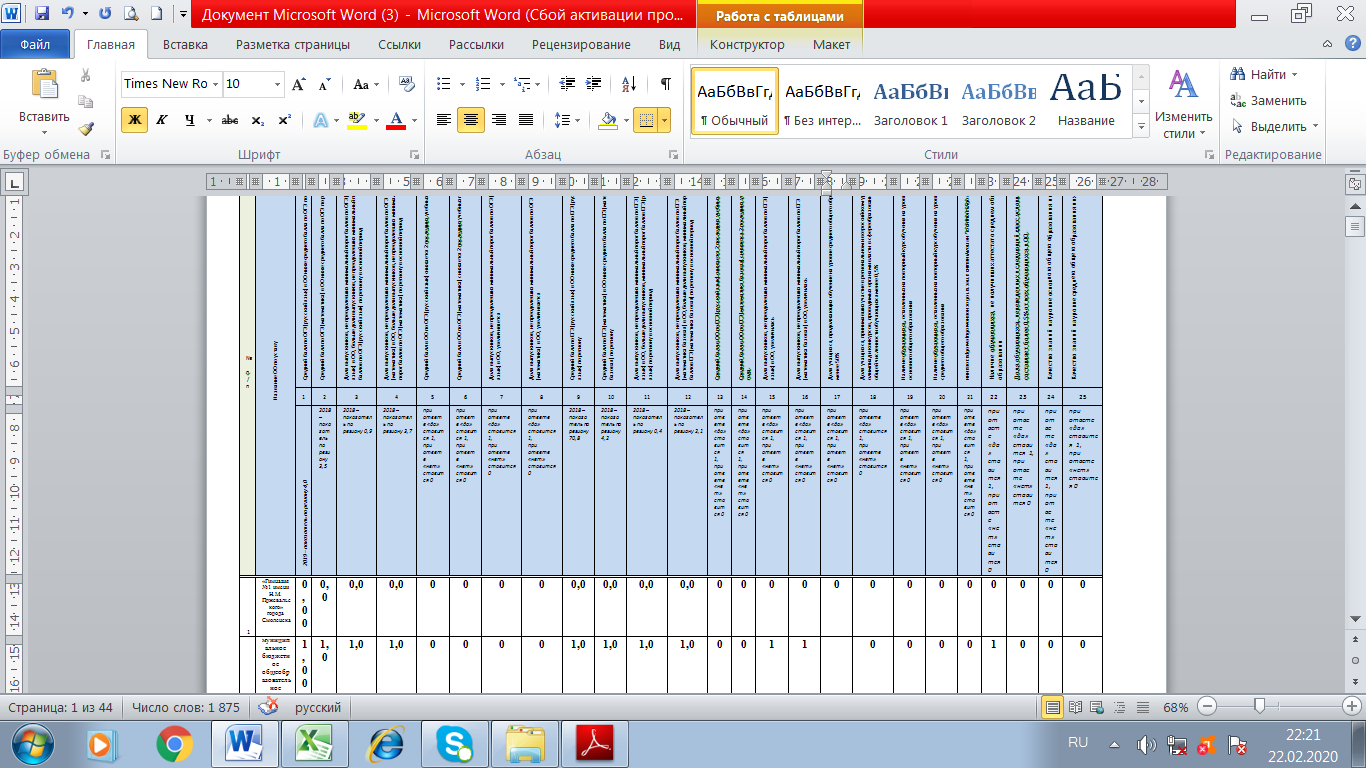 Система мониторинга показателей по оценке образовательных результатов школ
Мониторинг ВПР 2017-2019
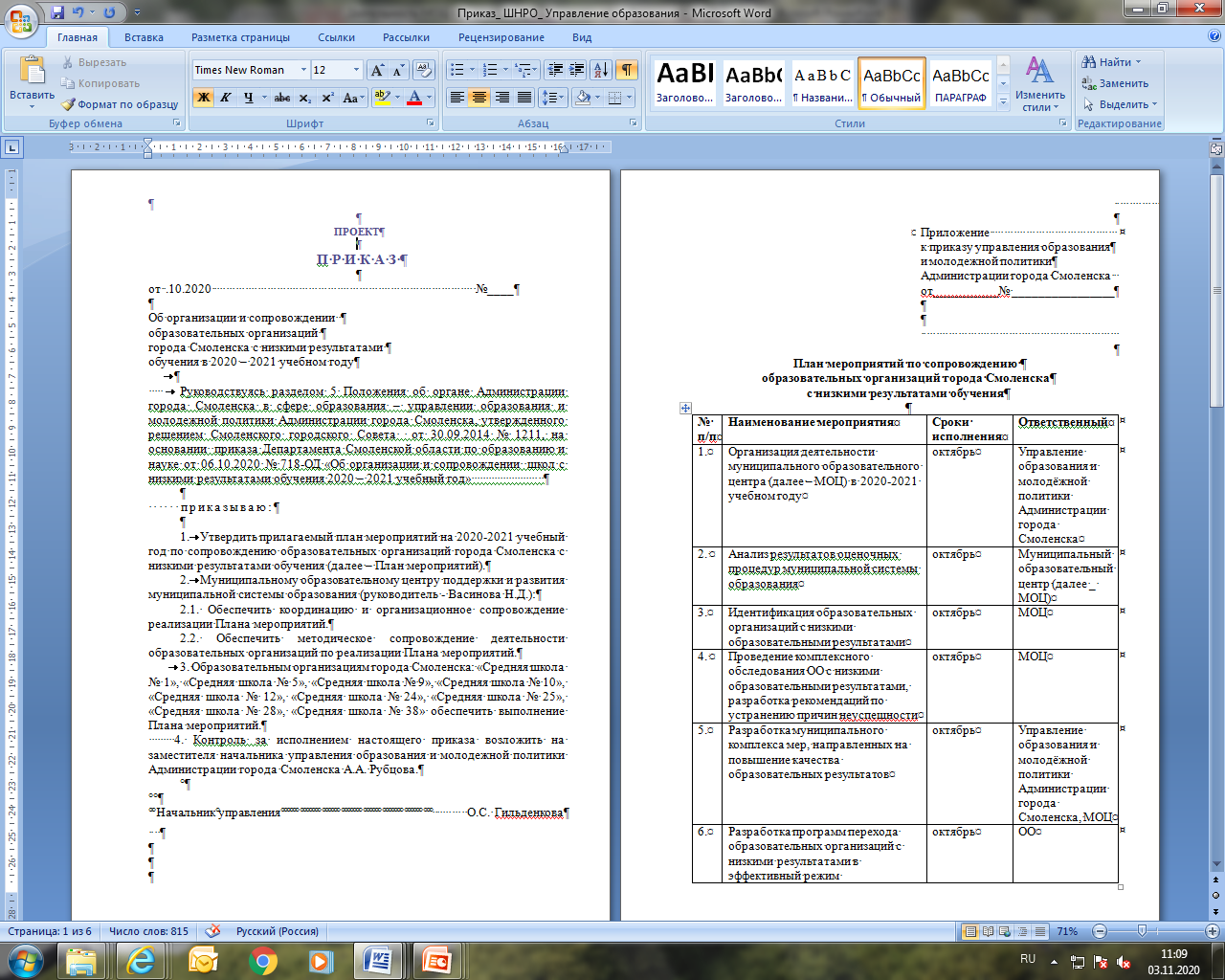 Деятельность МОЦ по сопровождению школ с низкими результатами
Установление причин низких результатов по оценочным процедурам. Совместный анализ с ОО полученных результатов по оценочным процедурам.
Составление плана(программы) выхода ОО (учителя) из кризисной ситуации.
Системная работа МОЦ по сопровождению ОО (учителя):
Повышение квалификации учителей и руководителей.
Организация внутримуниципального наставничества для учителей, которые не достигли оптимальных результатов обучающихся.
Организация работы по повышению мотивации обучающихся и родителей по получению высоких результатов по оценочным процедурам.
Мониторинг образовательных результатов обучающихся по четвертям на уровне муниципалитета.
Деятельность МОЦ по сопровождению школ с низкими  результатами обучения
Редакция от 6 мая 2019
Приказ Рособрнадзора, Минпросвещения России от 06.05.2019 № 590/219
Об утверждении Методологии и критериев оценки качества общего образования в общеобразовательных организациях на основе практики международных исследований качества подготовки обучающихся
Во исполнение Указа Президента Российской Федерации от 7 мая 2018 г. № 204 "О национальных целях и стратегических задачах развития Российской Федерации на период до 2024 года" (Собрание законодательства Российской Федерации, 2018, № 20, ст.2817; 2018, № 30, ст.4717) и в соответствии с пунктом 1.9 федерального проекта "Современная школа" национального проекта "Образование", утвержденного протоколом от 24 декабря 2018 г. № 16 президиума Совета при Президенте Российской Федерации по стратегическому развитию и национальным проектам, приказываем: 1. Утвердить Методологию и критерии оценки качества общего образования в общеобразовательных организациях на основе практики международных исследований качества подготовки обучающихся.
Деятельность МОЦ по сопровождению школ с низкими результатами
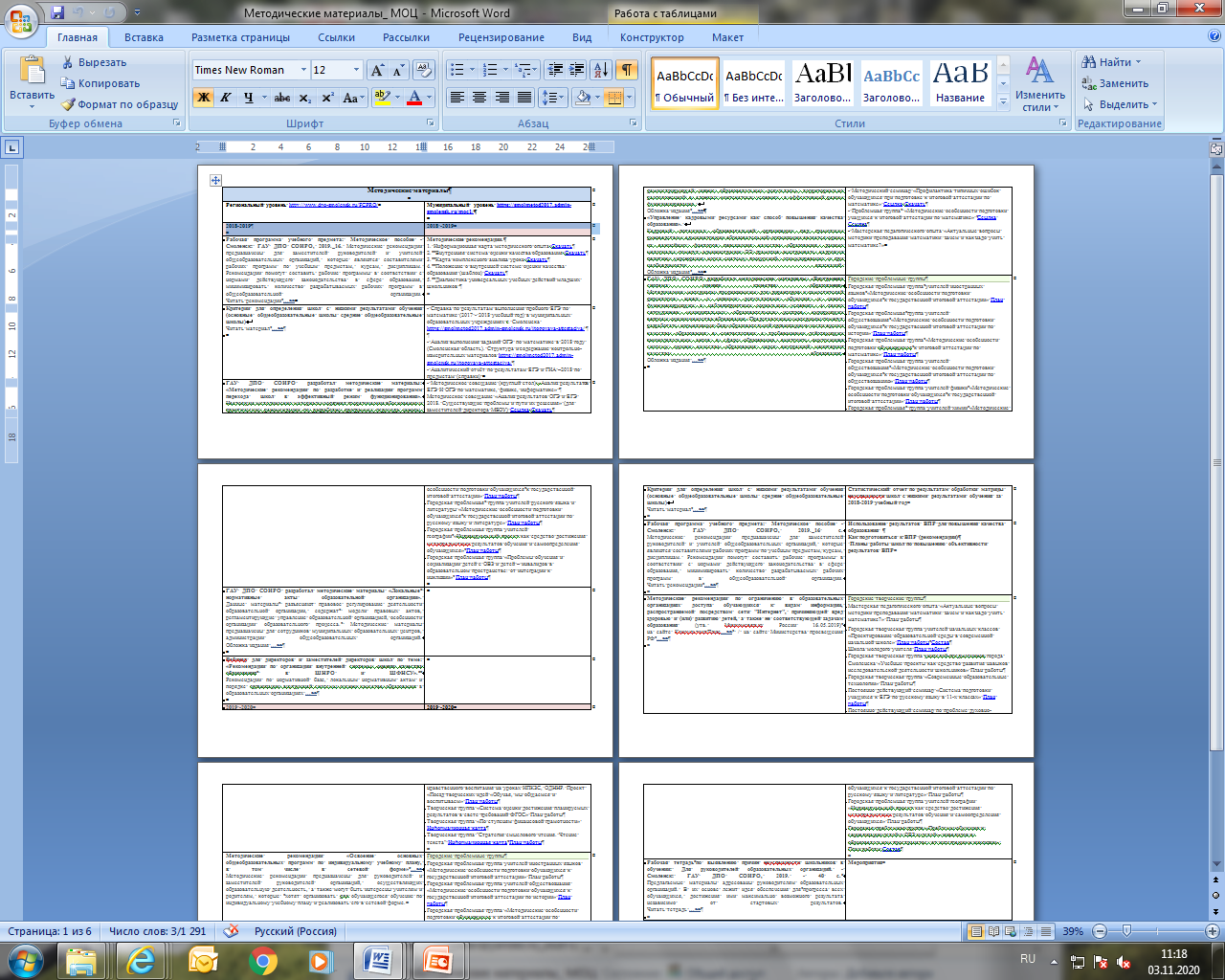 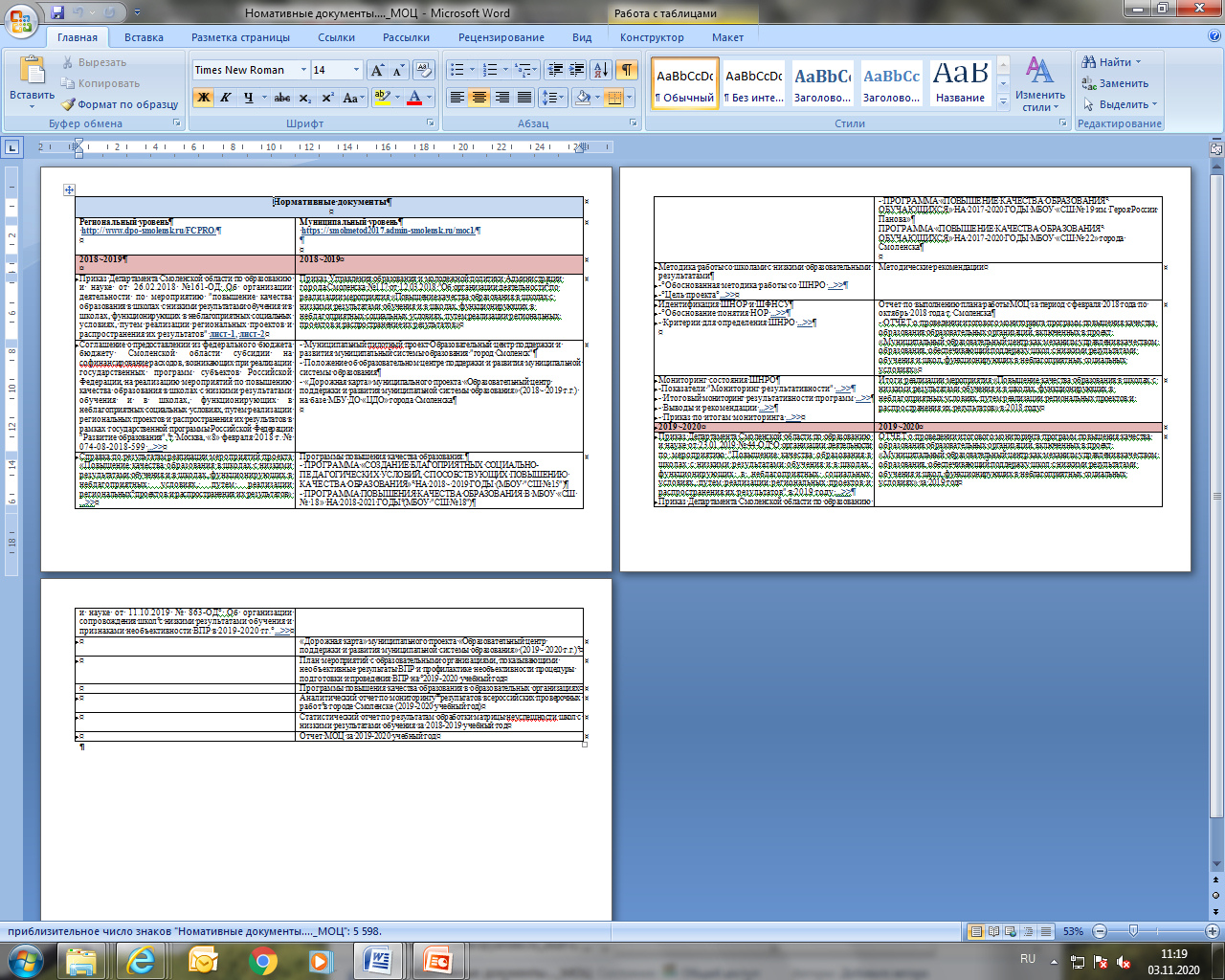